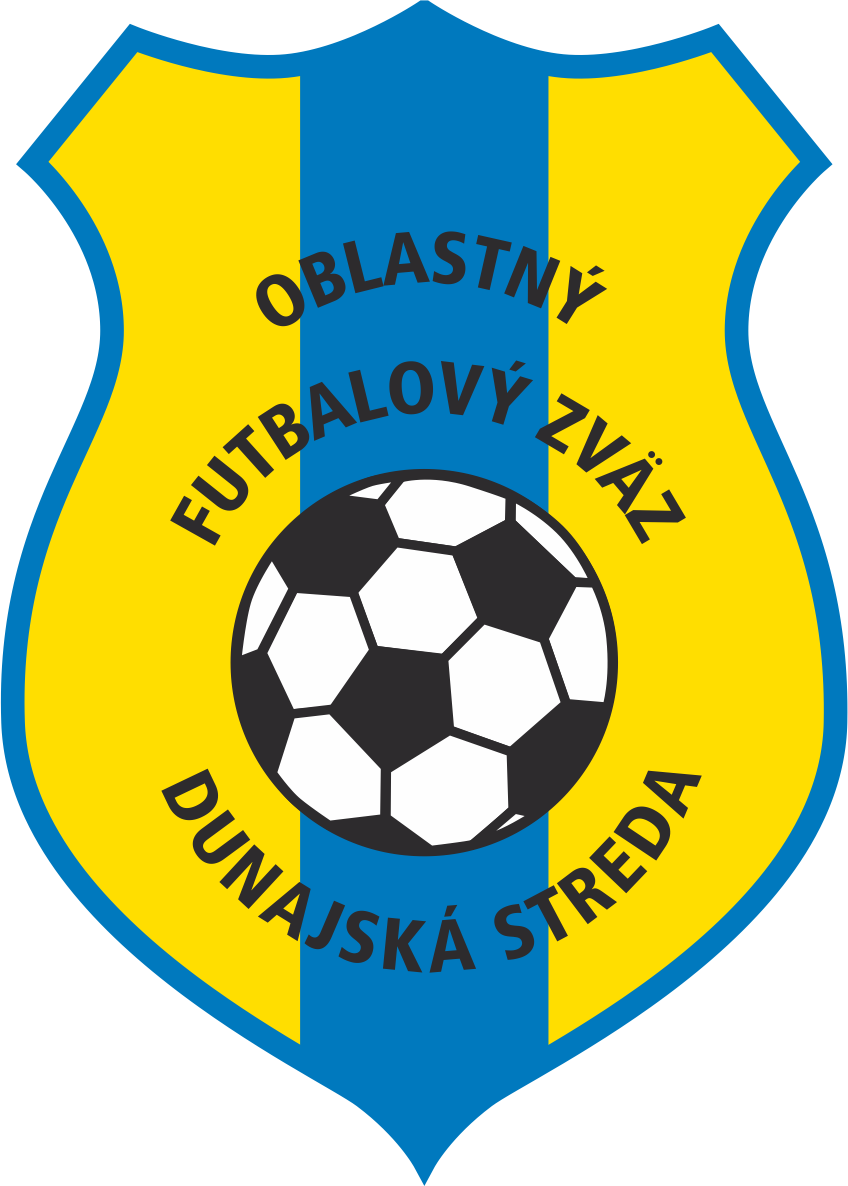 Volebná Konferencia ObFZ Dunajská Streda
22.11.2019                       Dunajská Streda
Otvorenie:
Konferencia bola zvolaná v súlade 
so stanovami ObFZ Dunajská Streda
Pracovné predsedníctvo:
			

                                                     Ing. Arpád BENOVIČ
			Ing. Imrich KOVÁCS
			Ing. Tibor TAKÁCS
			Vojtech FEKETE
			Tomáš GAÁL
			Ľudovít SZERENCSÉS
Program konferencie
1)    Otvorenie - vyhlásenie, že konferencia bola zvolaná v súlade s čl.38  stanov ObFZ Dunajská Streda 
2)     Voľba mandátovej komisie, návrhovej komisie, menovanie  overovateľov  zápisnice a skrutátorov 
3)     Schválenie programu
4)     Správa o činnosti ObFZ od poslednej konferencie
5)     Odovzdávanie ocenení
6)     Správa revíznej komisie
7)     Informácia o čerpaní rozpočtu ObFZ do 30.9.2019
8)     Schválenie Stanov ObFZ Dunajská Streda
9)     Správa mandátovej komisie
10)    Voľby 
11)    Správa Volebnej komisie  
12)    Informácia o schválených uzneseniach
13)    Diskusia
14)    Záver
ObFZ Dunajská Streda
Mandátna komisia: predseda –  Flaska Leonard	 
		členovia : Mészáros András, Fekete Attila	 
			 
Návrhová komisia: predseda –  Wunderlich Zsolt	 
		členovia :  Mikóczi Tibor, Nyársik Ján	 
			 
Overovatelia zápisnice: Kardos Aladár, Domonkos Vojtech
Skrutátori:   Bazsó Štefan,  Simon Štefan,
VOLEBNÁ KOMISIA
Predseda: Alexander CSÓKA

Členovia:  
	Ľudovít HORVÁTH
	Zsolt KOVÁCS
Správa predsedu ObFZ
SFZ

Konferencie 1.3.2019 Poprad, 27.6.2019 Senec
Delegátmi sú p. Benovič za ObFZ DS, p. Kovács za TT kraj
Príspevky na mládež  
členské
rozdelenie dotácií od MŠVVŠ SR
Členské
Prerozdelenie príspevkov podľa Zákona o športe
Legislatíva
ZMENY
Registračný a prestupový poriadok – zahraničné prestupy - matrika
Súťažný poriadok
Disciplinárny poriadok
Dotácie na rozvoj infraštruktúry
1.Etapa
Lehnice			10.000 €
Zlaté Klasy		10.000 €			celkom 20 000 €
2.Etapa
Dolný Štál		20 000€
Gabčíkovo		13 000 €
Veľký Meder		10 000 €
Orechová Potôň		10 000 €			celkom 53 000 €
3.Etapa
Okoč-Sokolec		20 000 €
Holice			18 000 €			celkom 38 000 €
ZsFZ
V „prospech futbalu“ – porušenia Stanov a Súťažného poriadku súťažný ročník 2018/2019
2019/2020 – umelé udržiavanie súťaží ZsFZ – zaraďovania
Zaujatosť predsedu ZsFZ voči ObFZ DS
R na úrovni ZsFZ – nikto
DZ na úrovni ZsFZ – Bott, Hancko, Ábrahám 
Dotácie ZsFZ – na činnosť sekretariátu -  3 875,-€/rok
                           - na halové turnaje ObFZ – 2 000,-€/rok
                           - na infraštruktúru 38.000,-€

- Návrh na začatie procesu vystúpenia zo štruktúr ZsFZ a začlenenie ObFZ do Bratislavského futbalového zväzu
Lopty pre mládežnícke družstvá
V prílohe
ObFZ Dunajská Streda
Pracovná porada – riešenie mládežníckych súťaží
Seminár trénerov na predĺženie licencií B/C
Zvýšenie náhrad R a AR
Ocenenia
Lyžica Gabriel , Zlaté Klasy– 60
Mikóczi Tibor, Čenkovce – 60
Varjú Ladislav, Horný Bar – 55
Bazsó Štefan, Kútniky-Blažov – 50
Takács Tibor, Padáň - 50

Pamätné plakety venuje ObFZ Dunajská Streda
Správa revíznej komisie ObFZ
Predkladá :
Ing. Imrich KOVÁCS
Predseda ReK
Stav finančných prostriedkov ObFZ
Výdaje
Príjmy
Správa mandátnej komisie
Pre prijatie Stanov ObFZ Dunajská Streda je potrebná kvalifikovaná väčšina všetkých delegátov s právom hlasovať.
Schválenie nových Stanov ObFZ Dunajská Streda
Doteraz platné stanovy boli prepracované na základe pokynov kontrolóra SFZ
Zásadné zmeny: počet delegátov
Povinnosť každého člena zosúladiť stanovy a predložiť ku kontrole
Voľby do orgánov ObFZ
Predsedu ObFZ
Kontrolóra ObFZ
Predsedu DK ObFZ
Predsedu OdVK ObFZ
Členov VV ObFZ
Člena VV ZsFZ za ObFZ DS
Delegátov konferencií ZsFZ za ObFZ DS

Správa volebnej komisie
Diskusia - Rôzne
Sekretariát neúraduje do 21.1.2020 !!!

Halové turnaje ObFZ – termíny
26.1.2020 – nedeľa
9.2.2020 nedeľa
15.2.2020 – sobota
16.2.2020 – nedeľa
1.3.2020 - nedeľa
Informácia o prijatých uzneseniach
ObFZ Dunajská Streda
Ďakujeme Vám za účasť!